“kk0 jkteksfguh nsoh dU;k egk0 vfEcdkiqj
		ftyk & ljxqtk ¼N0x0½
lekt”kkL= foHkkXk
MkW0 lq’keka Hkxr
lgk;d izk?;kid
NRrhlx< dh mjkWo tutkfr
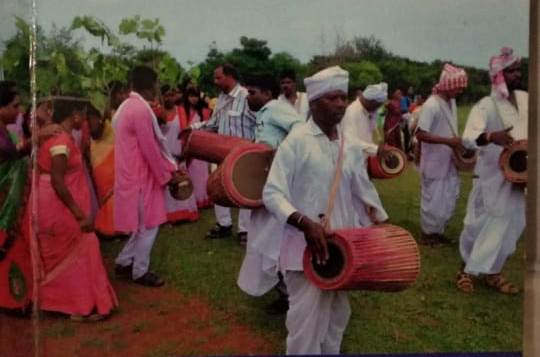 NRrhlx< ,d tutkfr cgqy jkT; gSA ;gkW dh ,d izeq[k tutkfr gS  “mjkWo  tks NRrhlx<  dh lokZf/kd lk{kj tutkfr Hkh gSA
;qok x`g
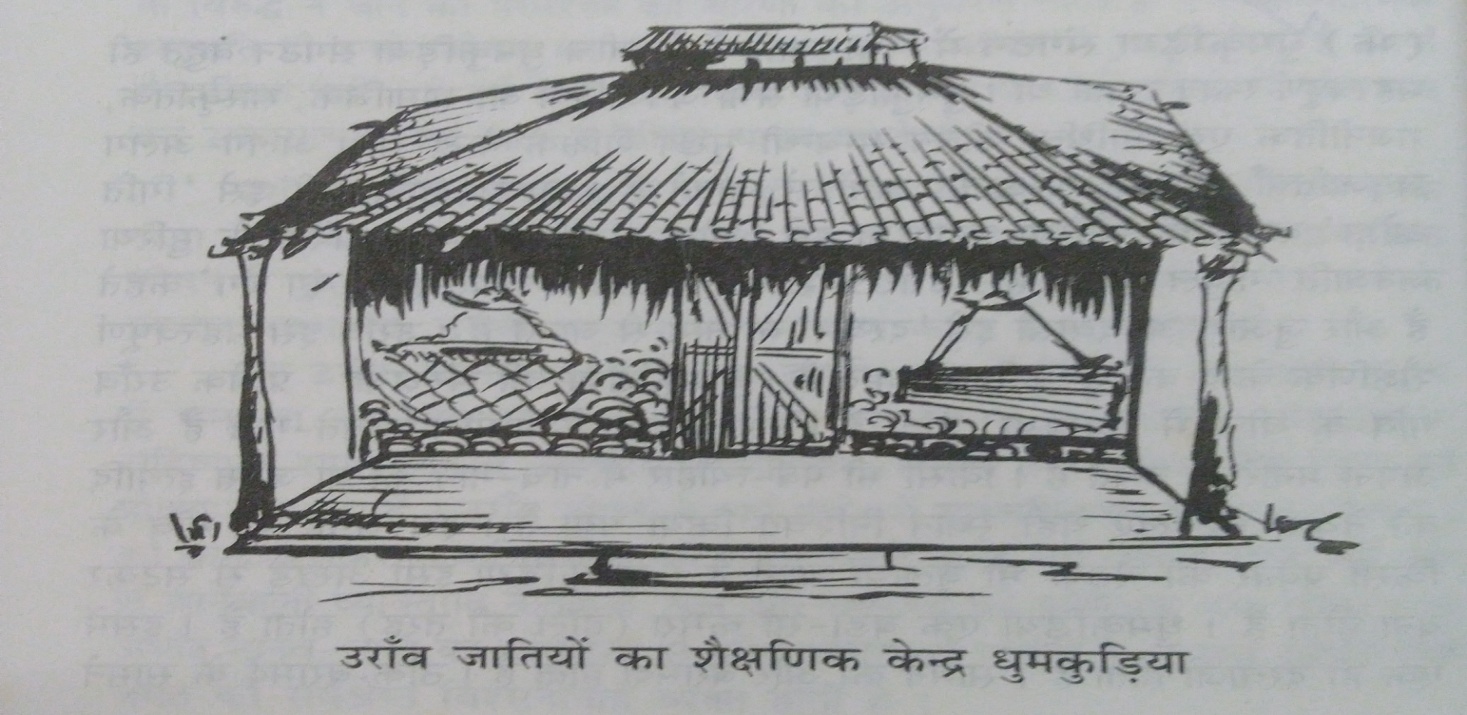 ioZ & R;kSgkj
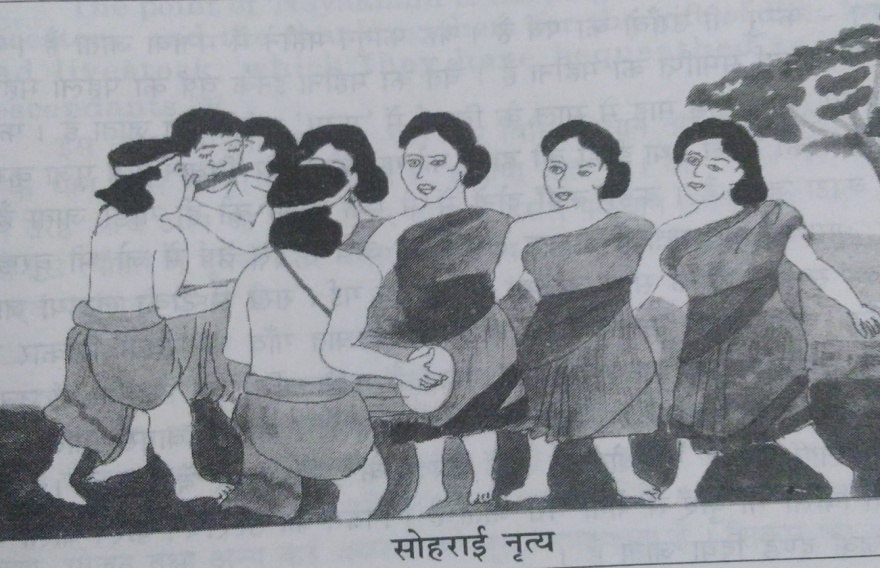 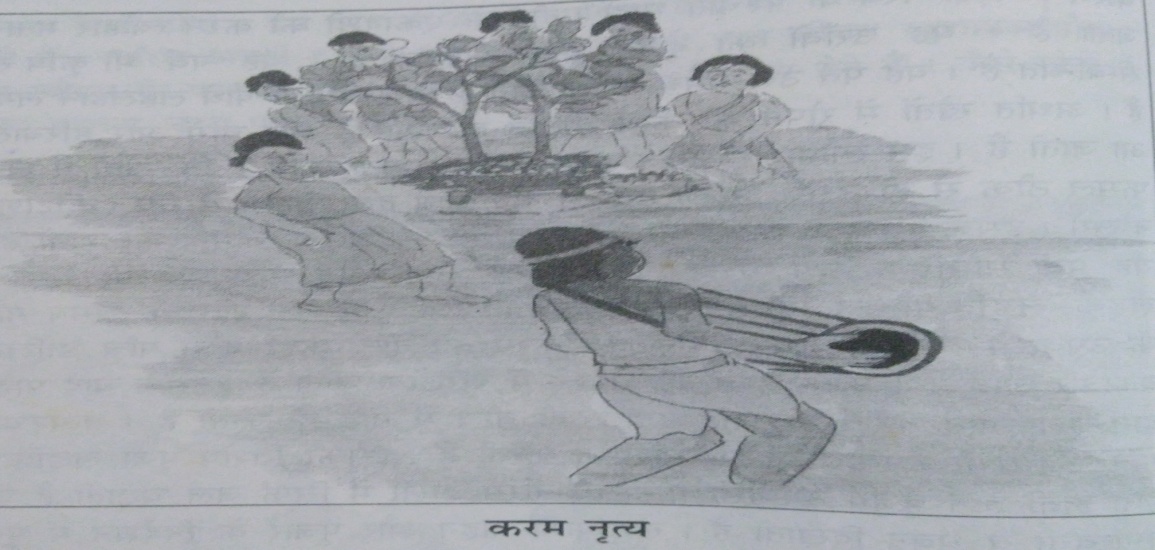 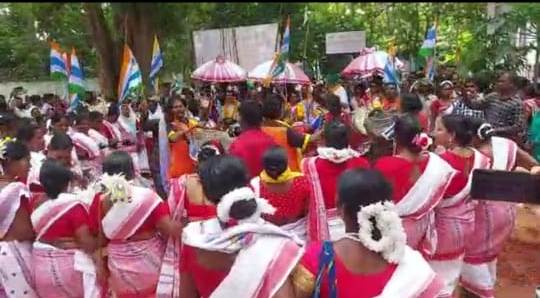 mjkWo tutkfr ds izeq[k R;kSgkj gSa & ljgqy djek lksgjkbZ QXxq rqlxksa vkfn gSa
mjkWo ds thou & o`Rr laLdkj
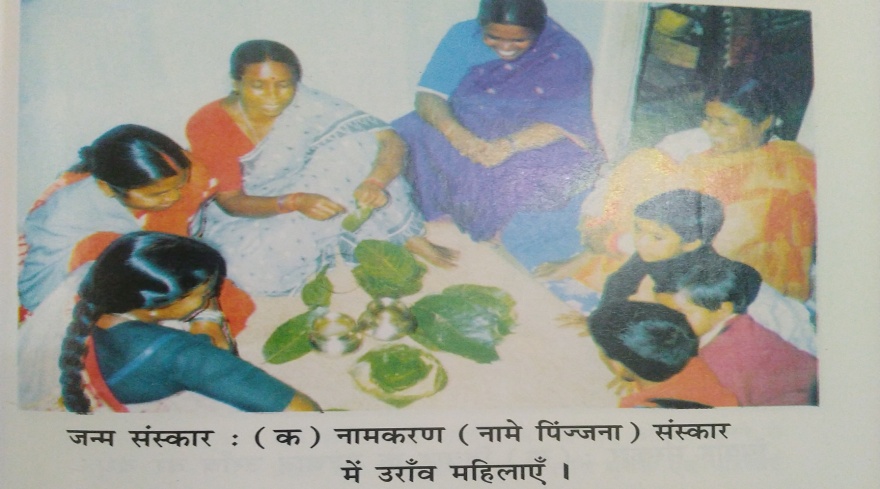 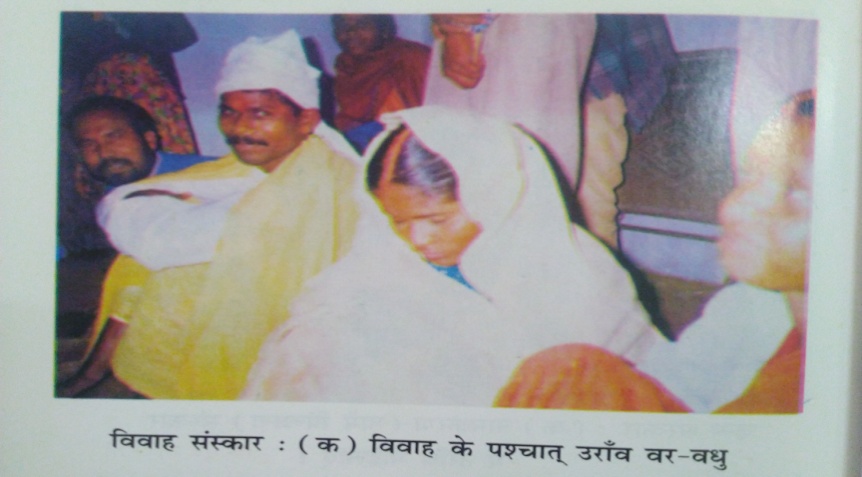 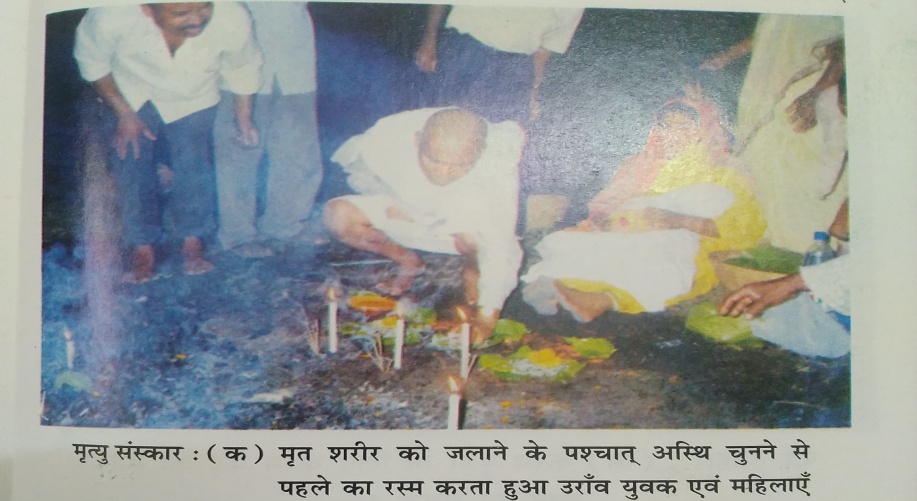 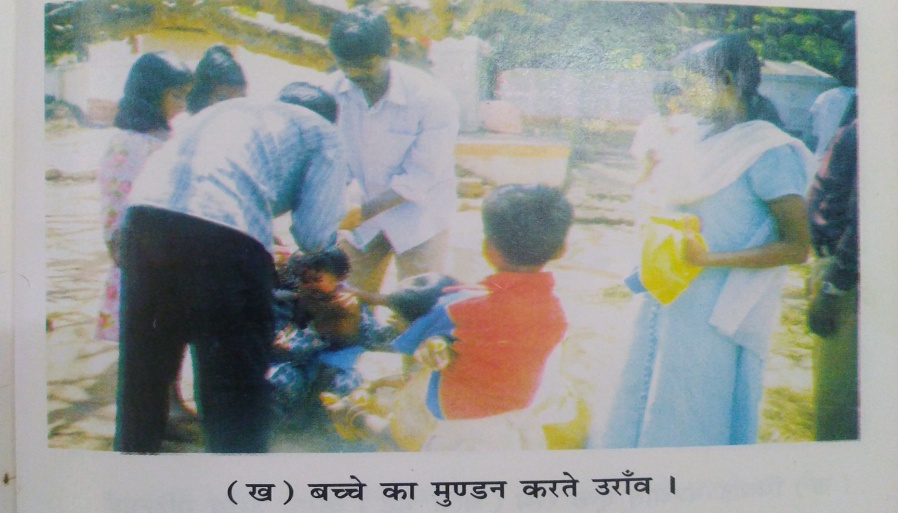 thfodk ds lk/ku
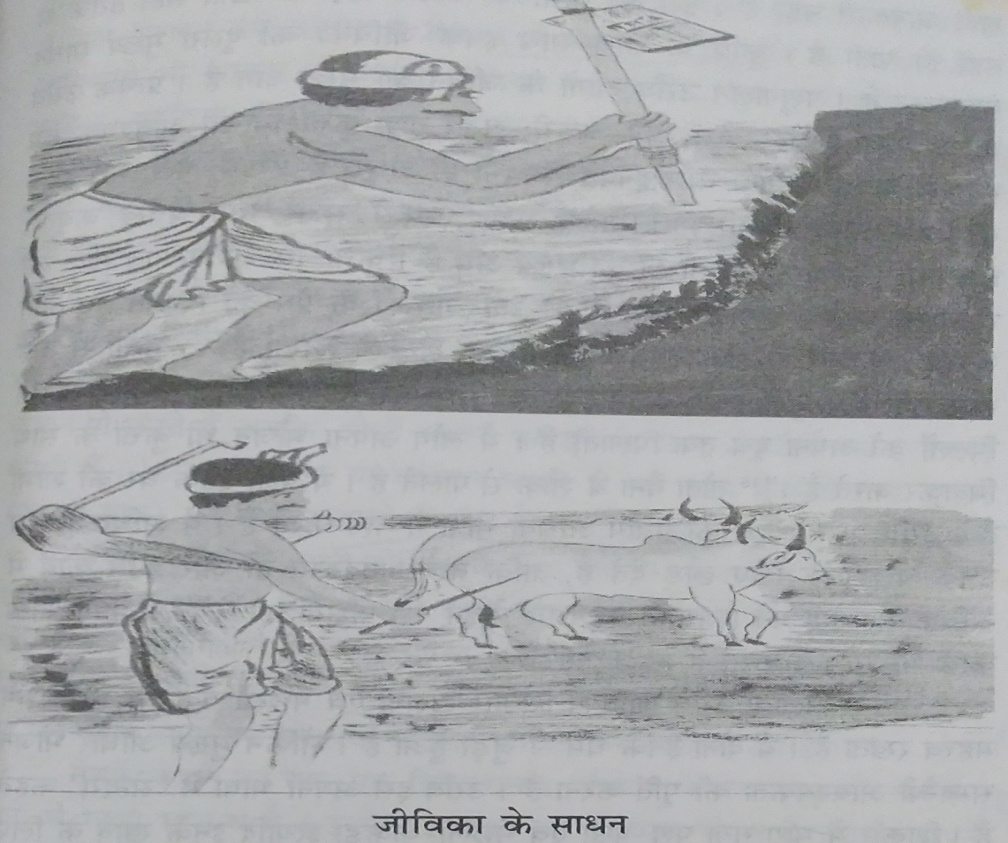 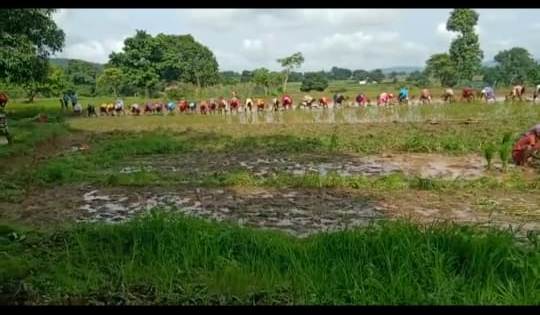 mjkWo tutkfr;ksa ds thfodk dk eq[; lk/ku d`f’k gSA d`f’k ds lkFk &lkFk i”kqikyu- f”kdkj djuk- ,oa ouksit Hkh buds thfodk ds vU; lk/ku gSSA